Трудности внедрения SDN
Выполнил: Русинов В.Д. K34212
Проверил: Шкребец А. Е.
Мнение в научной среде
Aalto University CSE-E4430 Methods and Tools for Network Systems Paper by Kimmo Ahokas of Aalto University School of Science.
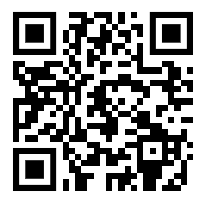 Мнение в научной среде
The Road to SDN: An Intellectual History of Programmable Networks Paper by Nick Feamster, Jennifer Rexford and Ellen Zegura from Georgia Tech Princeton University Georgia Tech, respectively
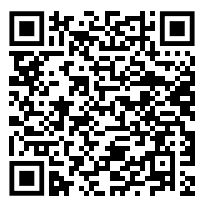 Мнение в научной среде
HotSDN 13 Proceedings of the second ACM SIGCOMM workshop on hot topics in software defined networking Page 55-60, Hong Kong China – Aug 16 – 16 2013. ISBN: 978-1-4503-2178-5
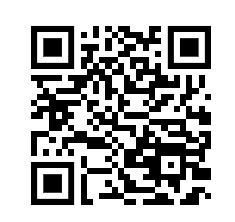 SDN Security and Monitoring
1) Проблема безопасности и мониторинга
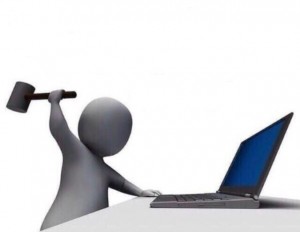 Proving Automation and Development Operation
2) Проблема автоматизации и процесса разработки
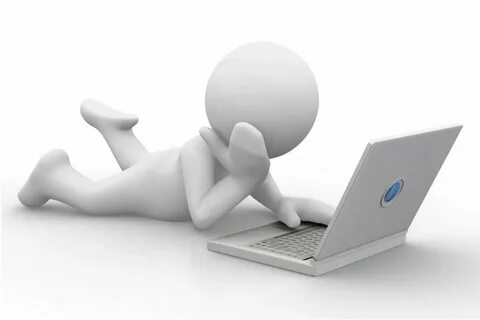 Lack of familiarity
3) Проблема недостаточной осведомленности о технологии
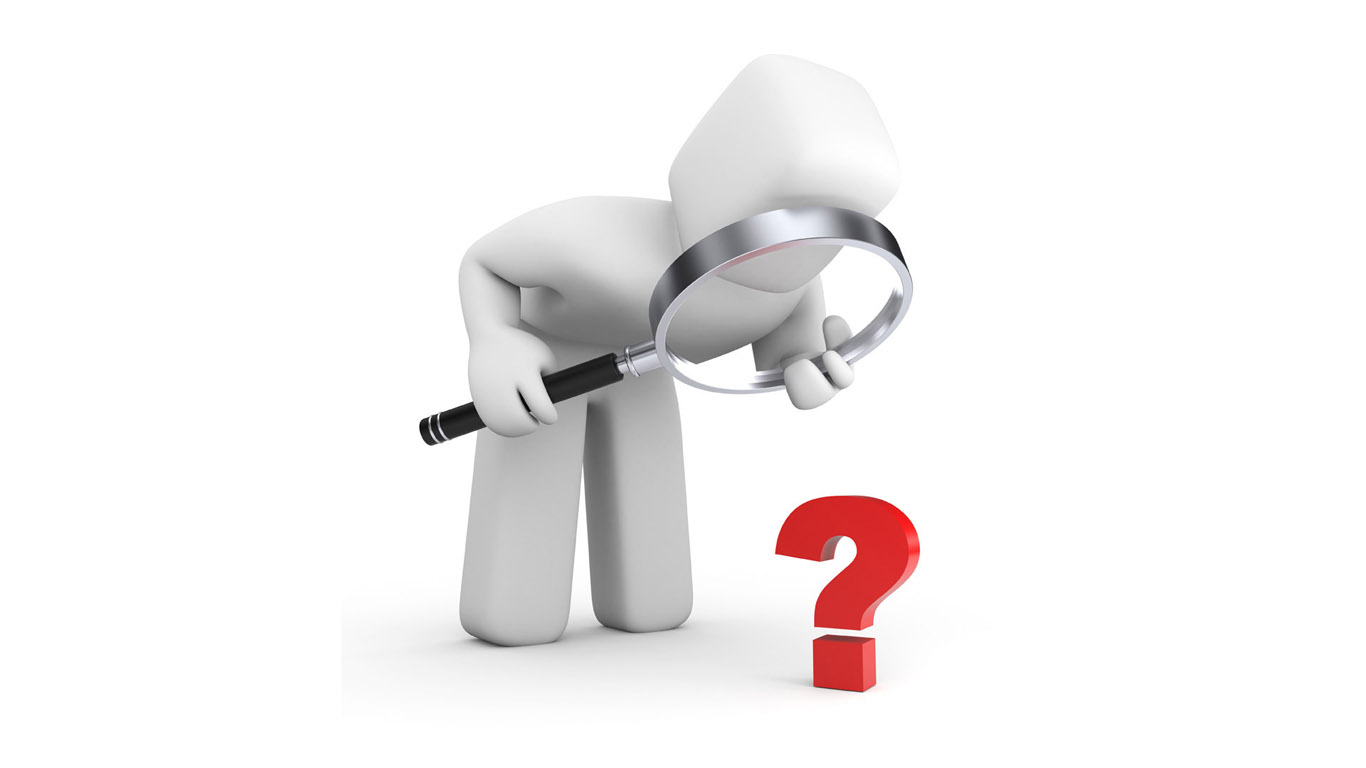 No standard Skillset availability of SDN
4) Проблема четкого представления о наборе умений разработчика SDN сетей
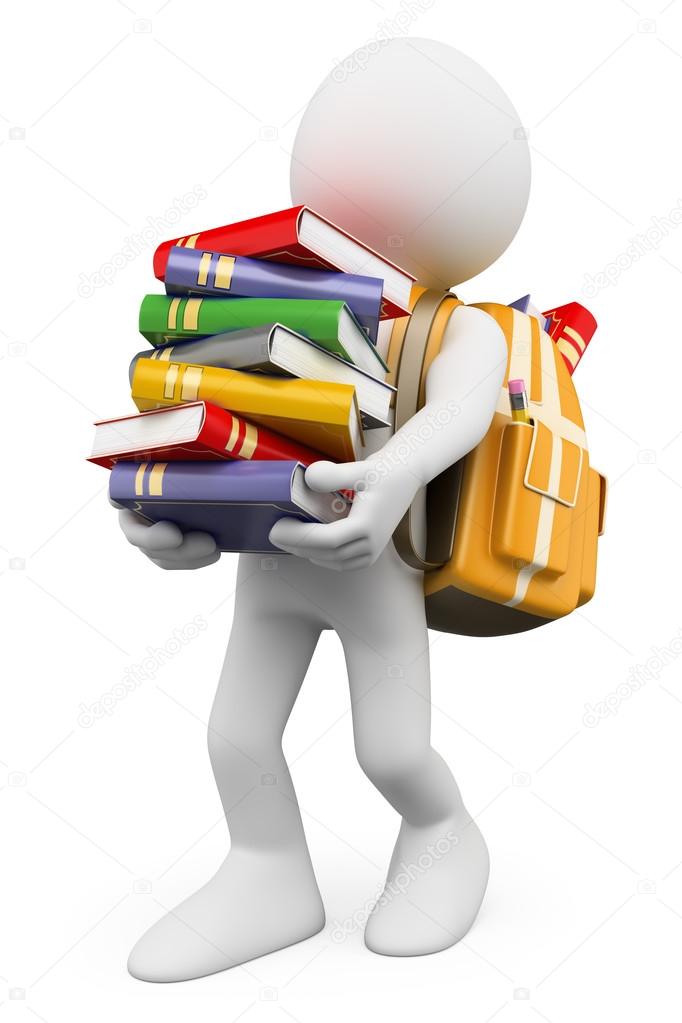 Selling Power to the Decision-maker
5) Проблема незаинтересованности бизнеса в покупке SDN решений
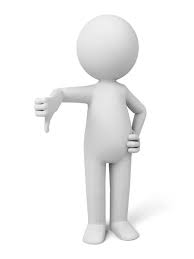 Предполагаемые решения
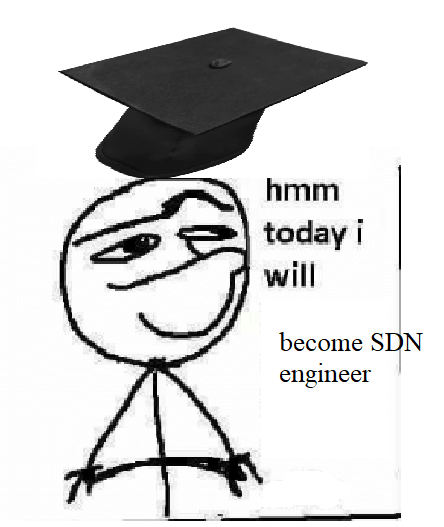 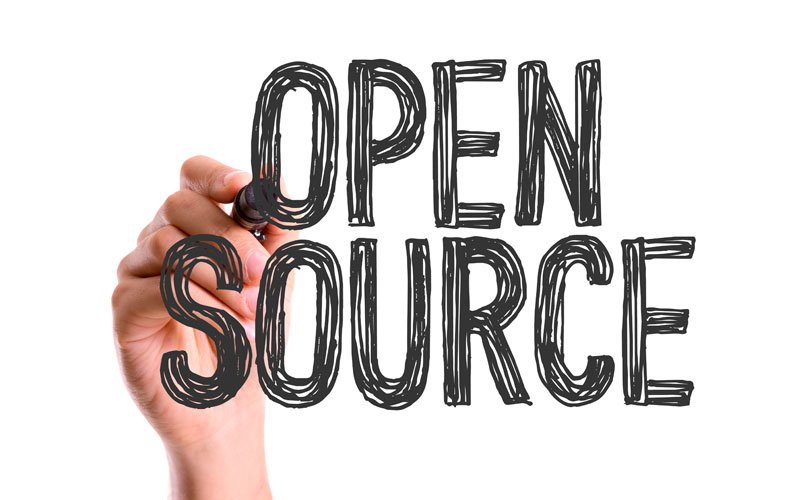 Спасибоза внимание!
Русинов Виталий
K34212